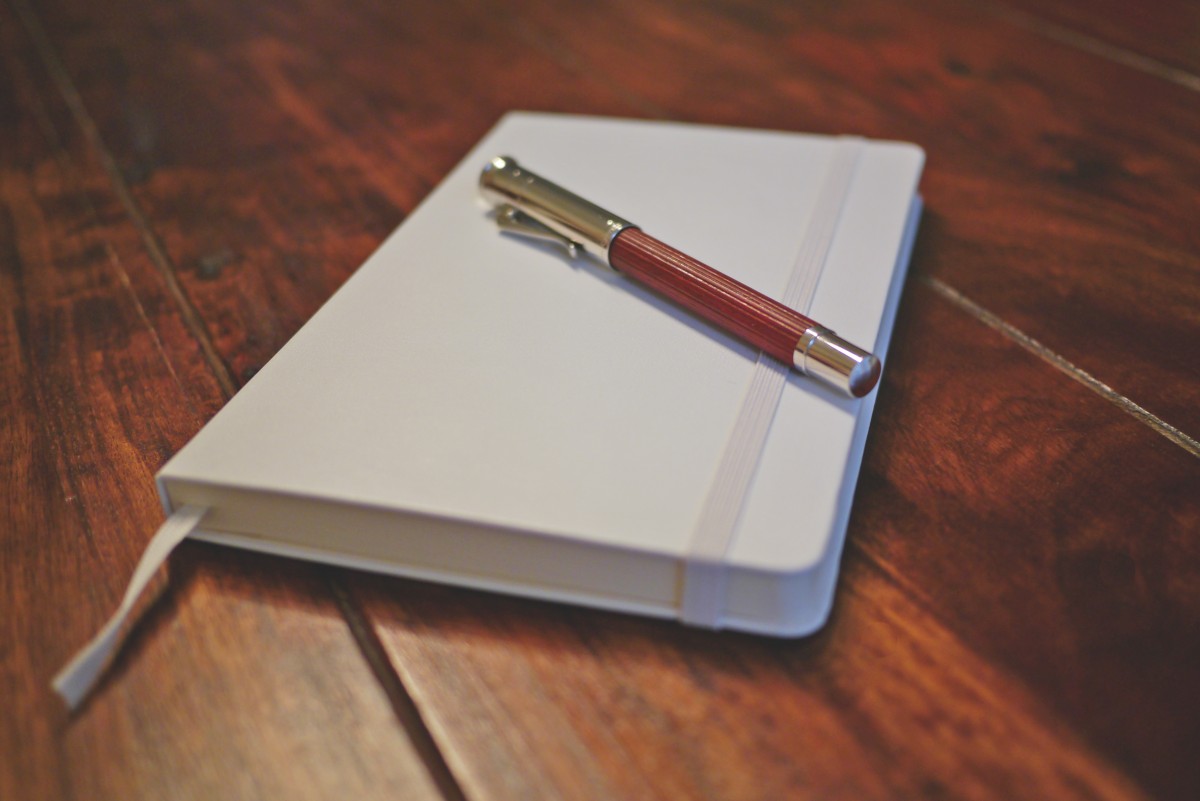 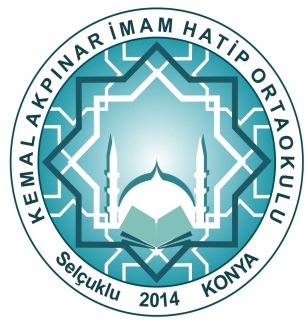 KEMAL AKPINAR İMAM HATİP ORTAOKULU
MATEMATİK 
 GÜNLÜĞÜM
2018/2019
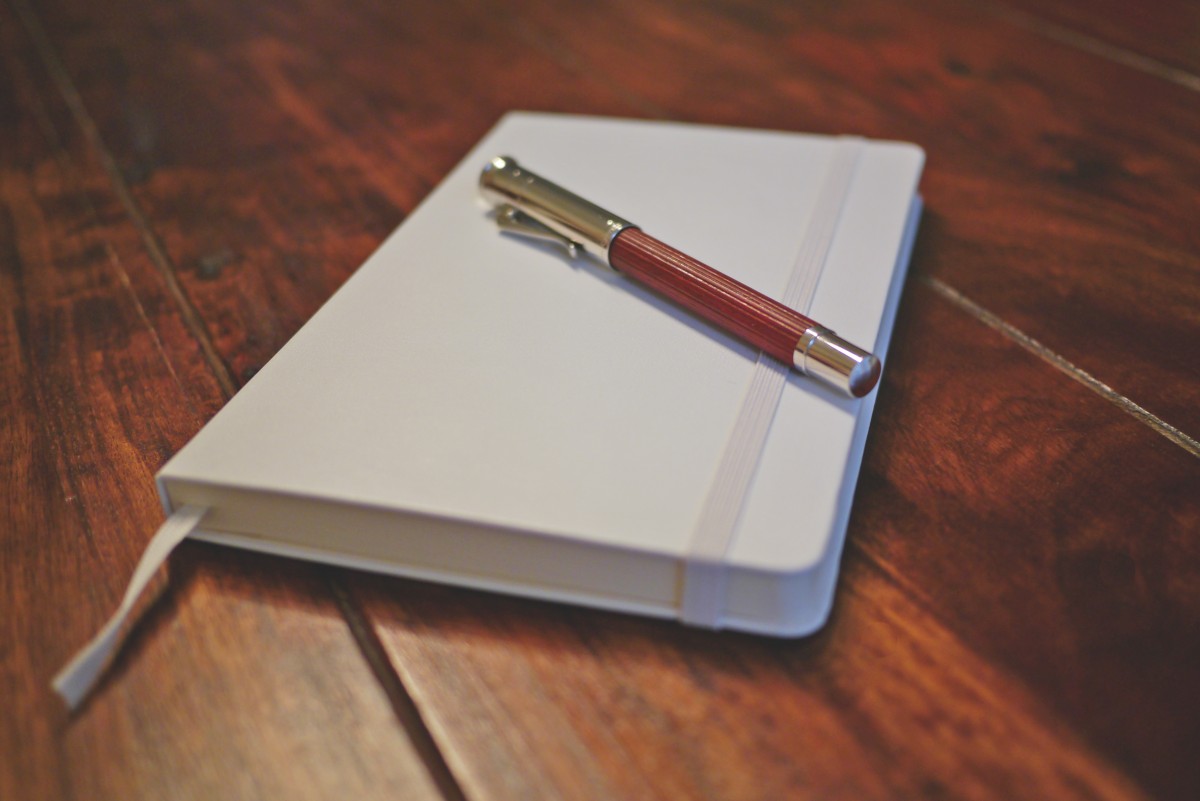 Etkinliğin Adı:  Matematik                                    GünlüğümÖğretmen:  Uğur KARAGÜLLEÖğrenciler: 7/D Sınıfından;                     Rana KÖSEM                     Hilal KAYNAK                     İnci Nida ARAR                     Zehra Betül KUTLUSüre:      Şubat, Mart, Nisan
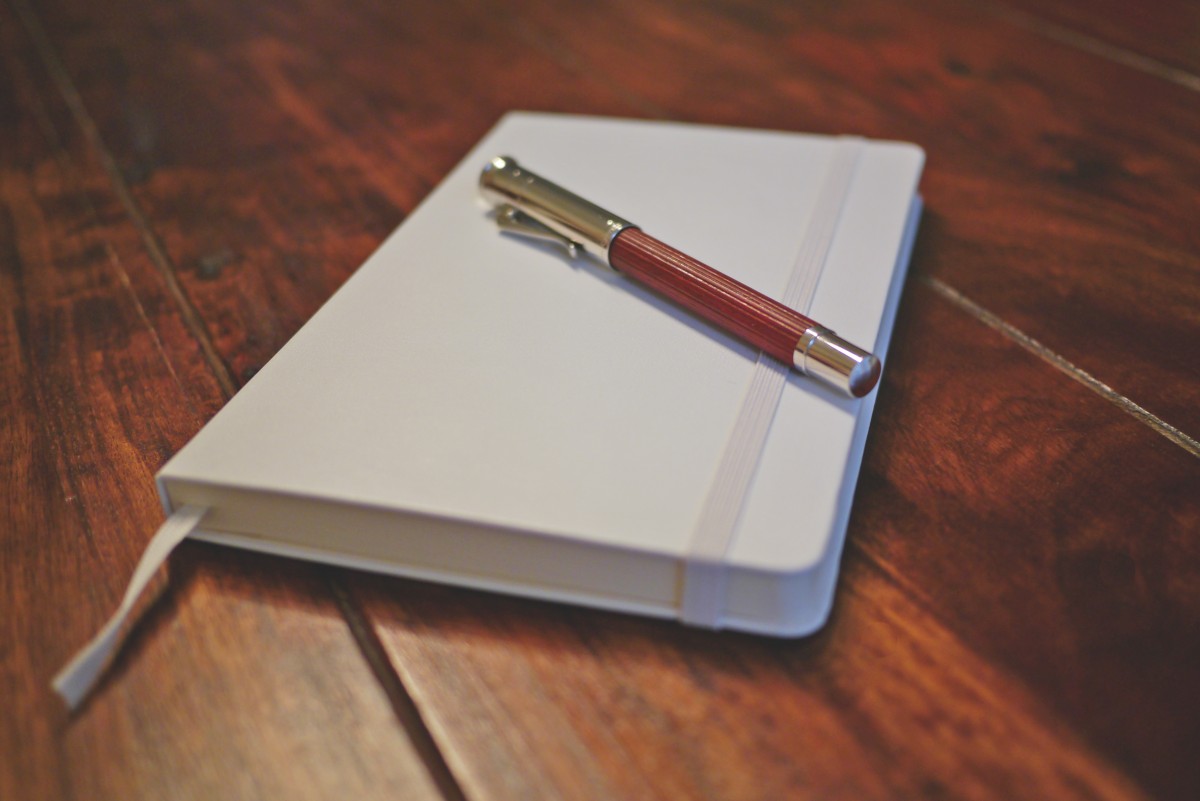 Bu etkinlik ile öğrencilerde matematik dersine karşı farkındalık oluşturmak ve onların derse olan ilgilerini artırmak amaçlanmıştır.                     Öğrencilerden okulda ya da            evlerinde bir günlük tutarak derste           öğrendiklerini kendi duygu ve         düşüncelerini de katarak yazmaları            istenmiştir.
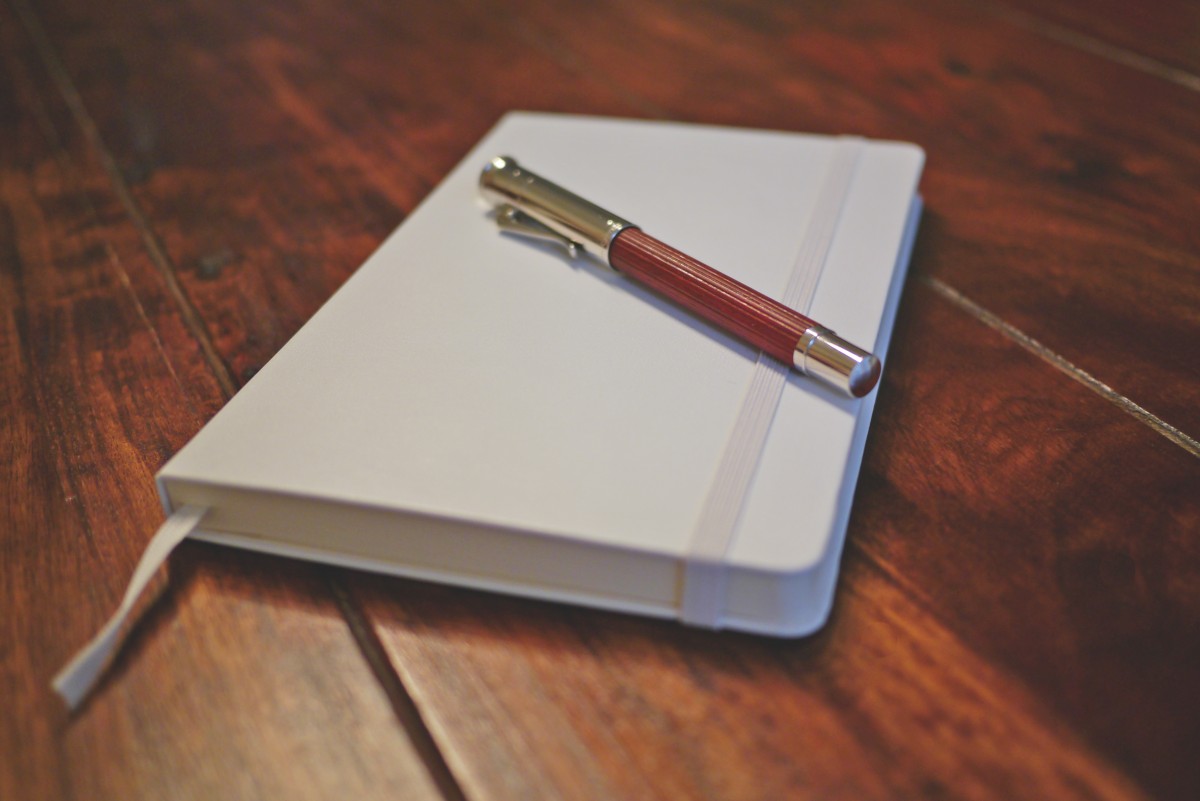 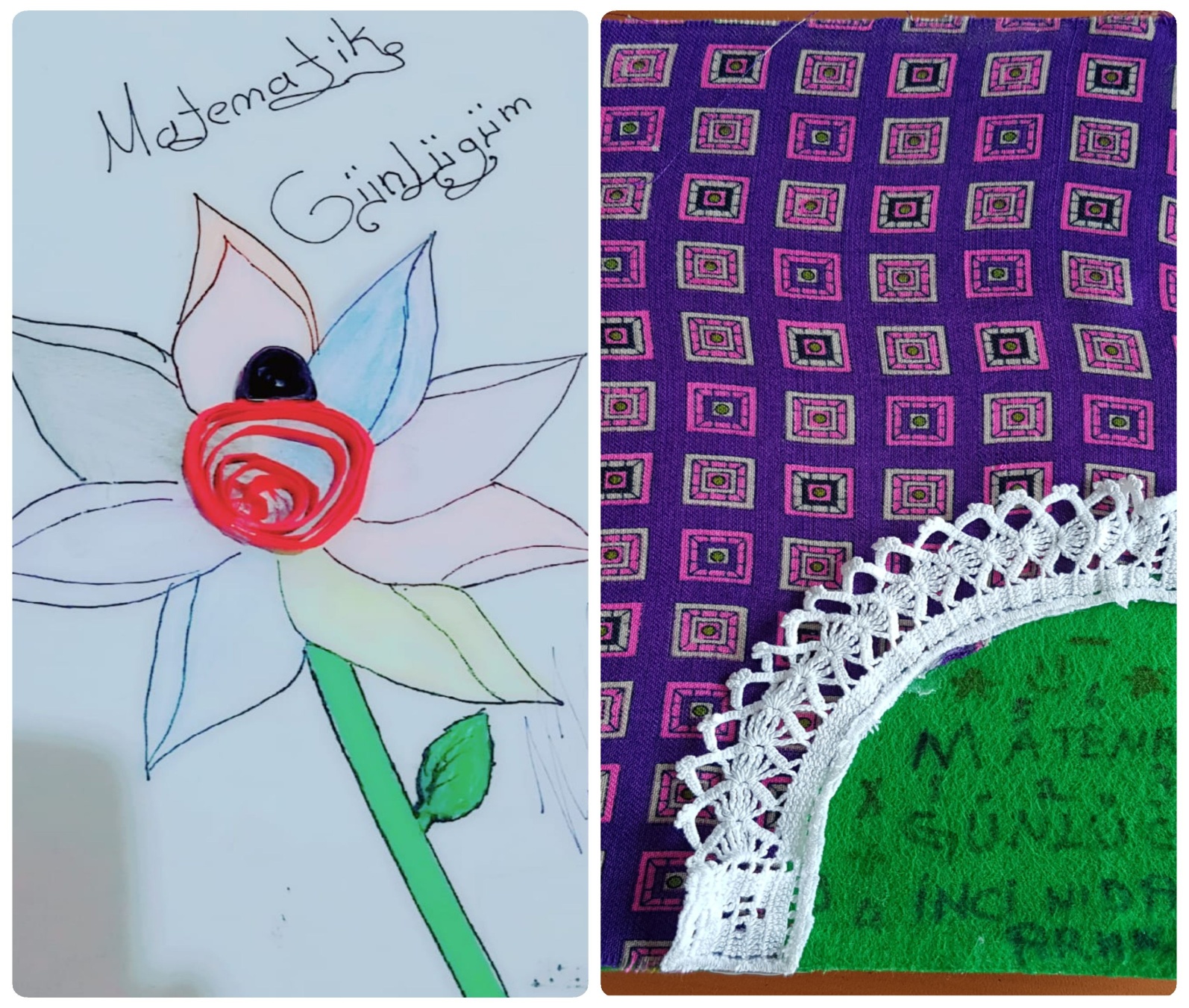 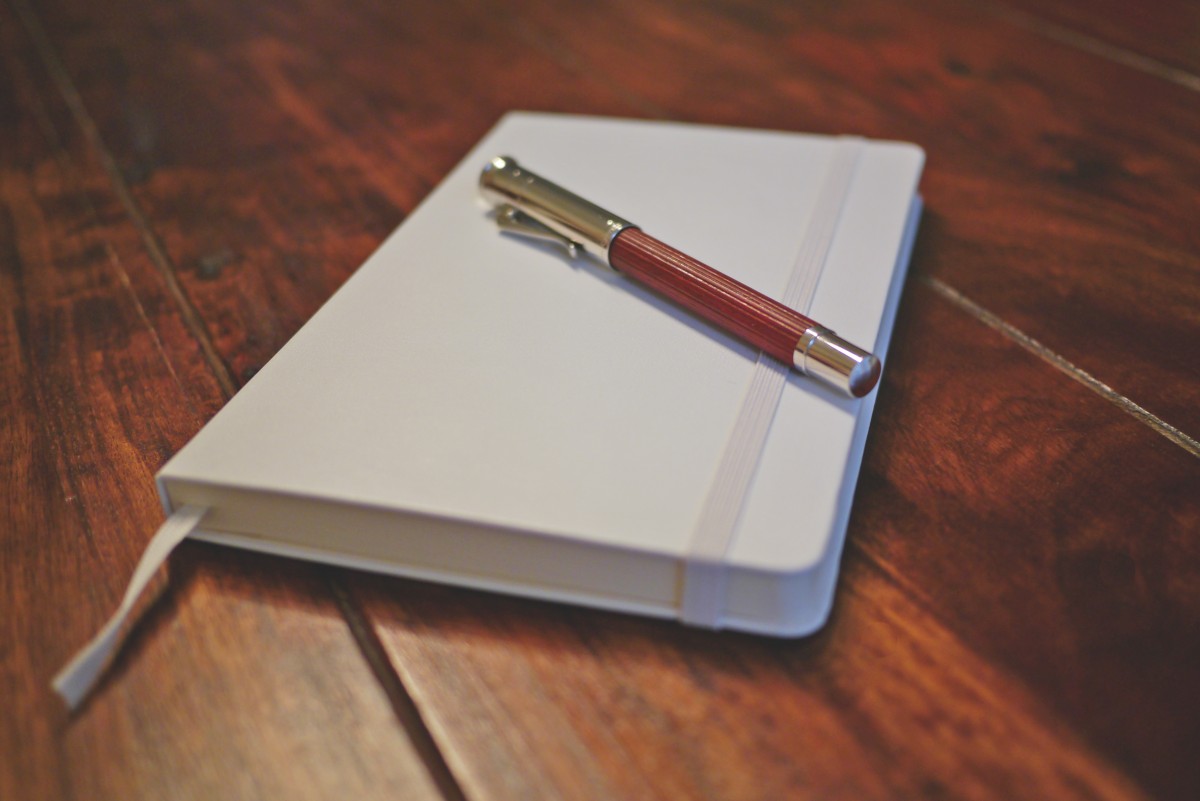 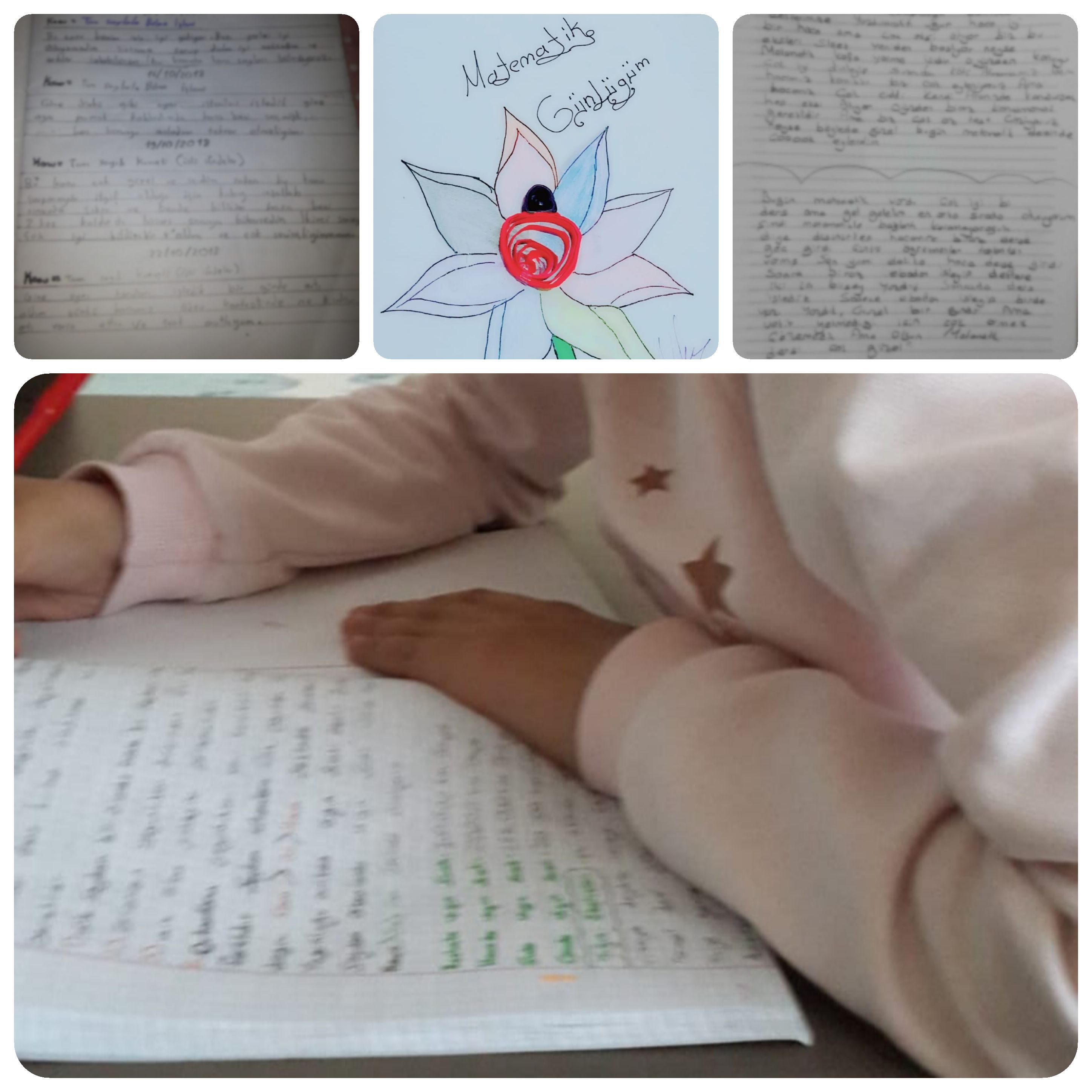 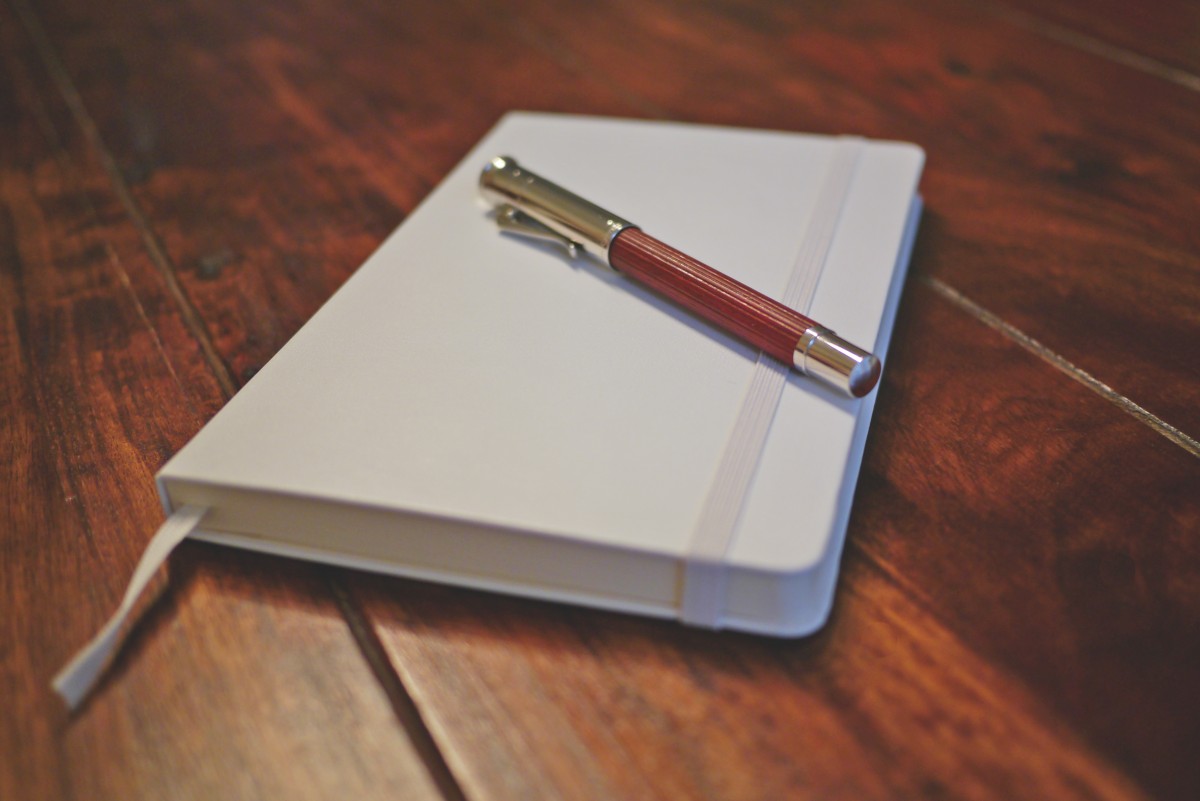 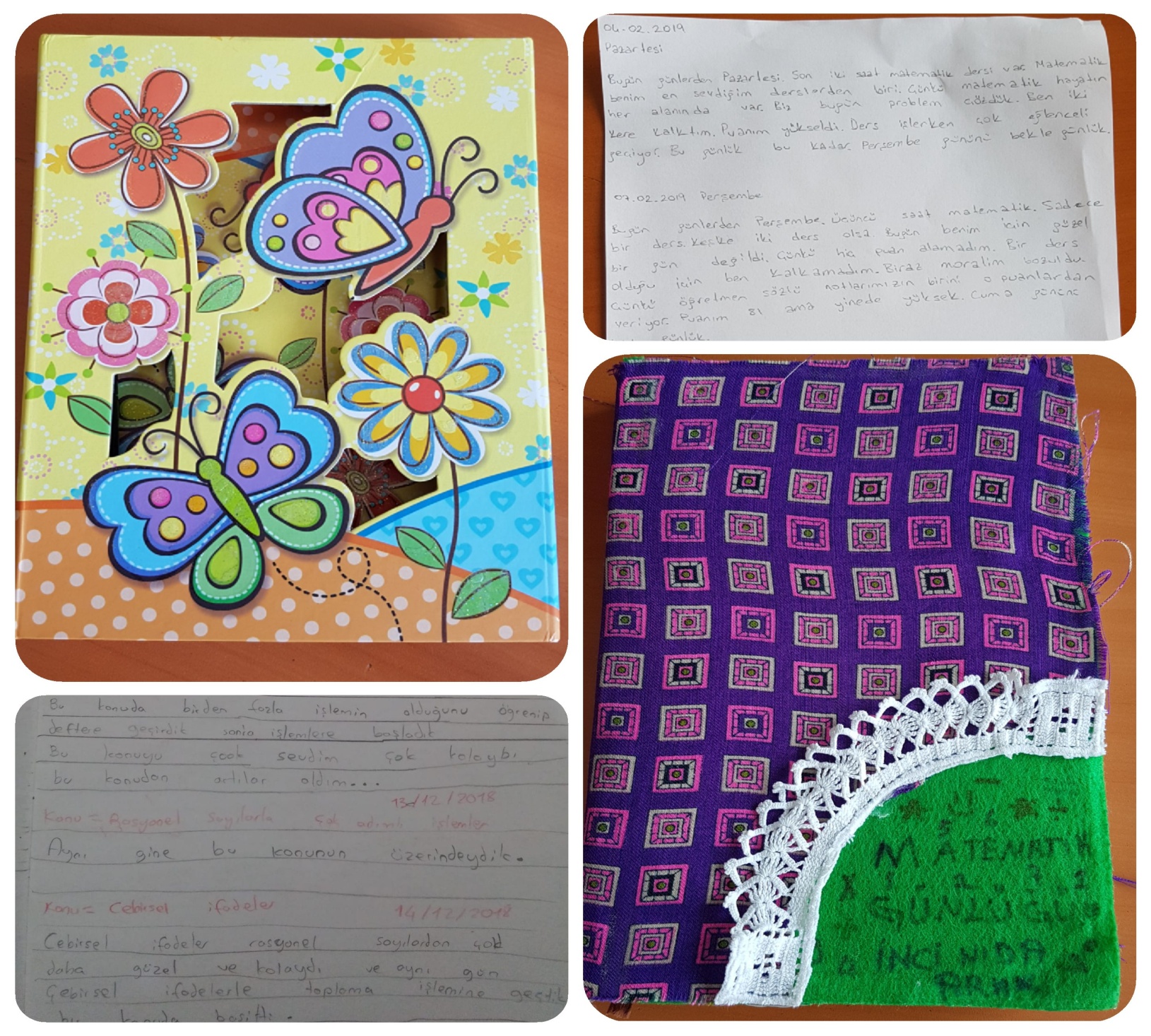 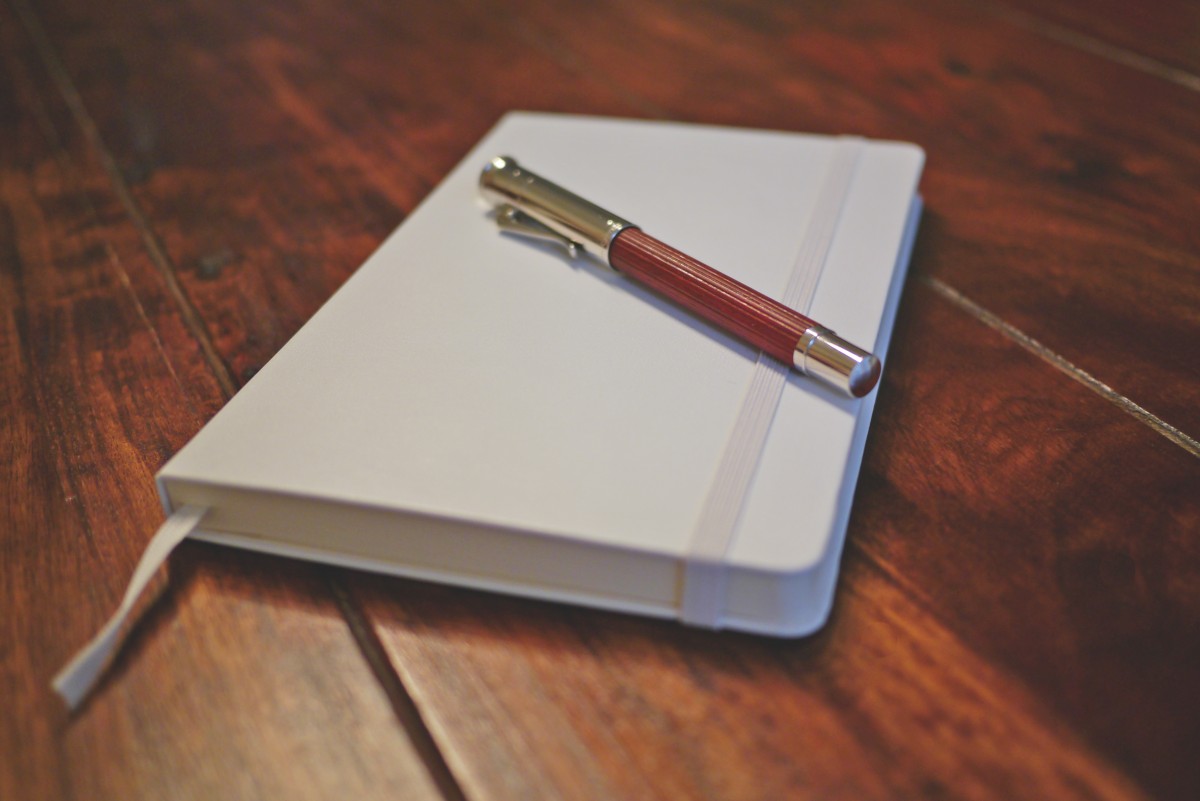 … Bugün son iki saat matematik dersi vardı. Matematik benim en sevdiğim derslerden biri. Çünkü matematik hayatın her alanında var…             … Sabah sabah güne hesaplama                yaparak başlamak zor geliyor ama     olsun yine de ders eğlenceli geçiyor…
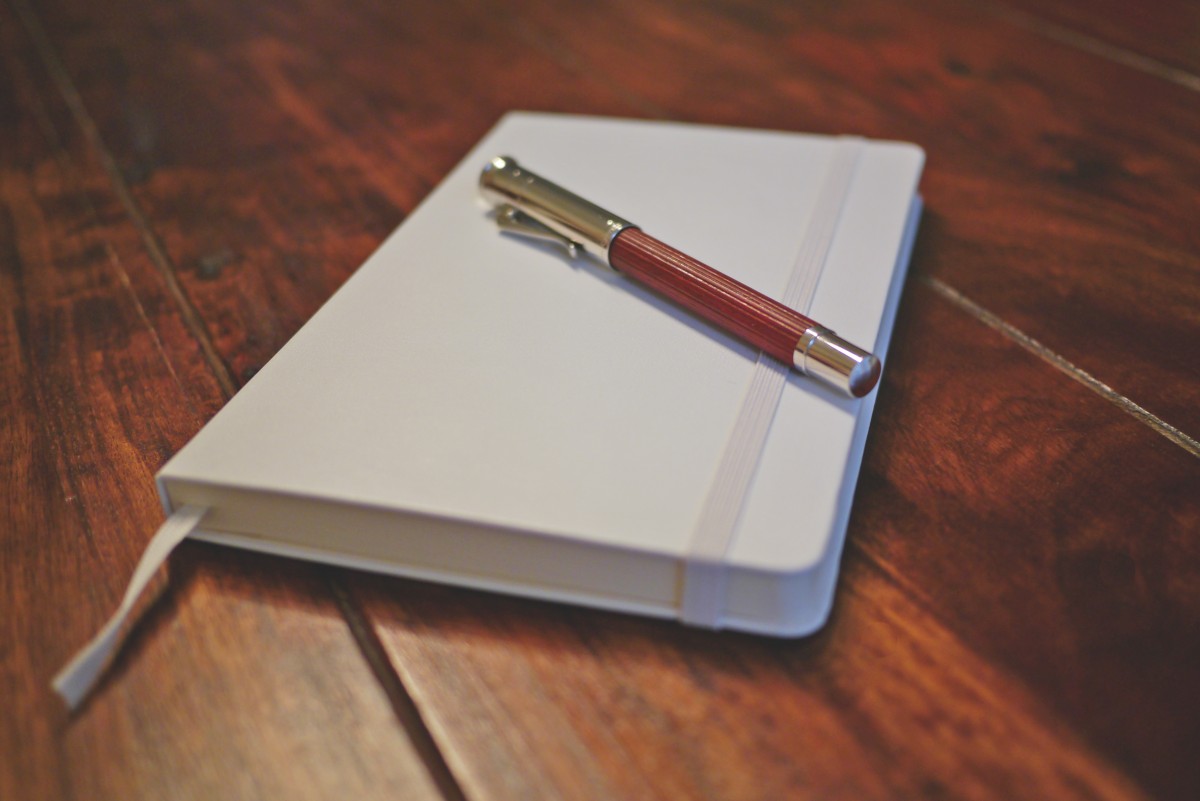 … Bu konu süper hatta öbür konulardan daha basit bence. Yine de diğer konular gibi soru çözmem gerekiyor…                       … Bu konuda birden fazla                  işlemin olduğunu öğrendik. Bu                konuyu çok sevdim çok basitti.                Ayrıca bugün artı da aldım…